Методическая разработка урока по гимнастике
для учащихся 5 класса


Тема урока:                                         Гимнастика с элементами акробатики.      
Задачи урока:             1. Совершенствование техники упражнения в равновесии.
2.Изучение техники кувырка назад.                   
3.Развитие координации движений, гибкости, ловкости.
4.Воспитание смелости ,настойчивости , самодисциплины , трудолюбия.
Современные образовательные технологии : здоровьесберегающие , 
                                                                                         игровые.
Место проведения:  Спортивный  зал  24 х 12 м.
Необходимый инвентарь: Гимнастические палки, гимнастические маты ,
                                                        гимнастическое бревно .
Урок проводит:  Бахтина Ирина Леонидовна
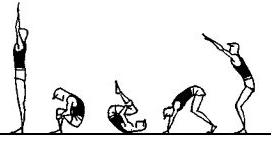 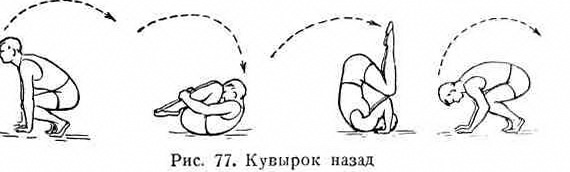